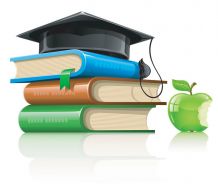 Пути преодоления неуспеваемости обучающихся на уроках английского языка.


							Учитель английского языка: Гейдарова С.Л.
Причины неуспеваемости школьников при изучении английского языка
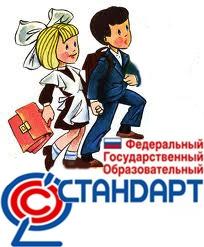 Причины школьных неудач:
социально-экономические;
причины биопсихического характера;
педагогические.
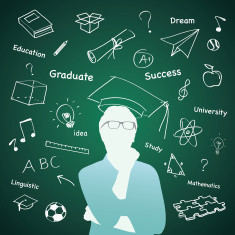 Специфические факторы, негативно влияющие на успешность обучения английскому языку:
отсутствие языковой среды; 
несовпадение начала обучения языку с соответствующим сенситивным периодом;
 потребность в контроле и помощи наставника;
 отсутствие возможности организовать обучение в необходимо малых группах в условиях современной общеобразовательной школы;
 психологический барьер;
 интерференция, негативное влияние родного языка; 
неспособность родителей помочь своим детям в изучении английского языка;
прибывающие дети из других населенных пунктов, где они вообще не изучали английский язык.
Признаки неуспеваемости:
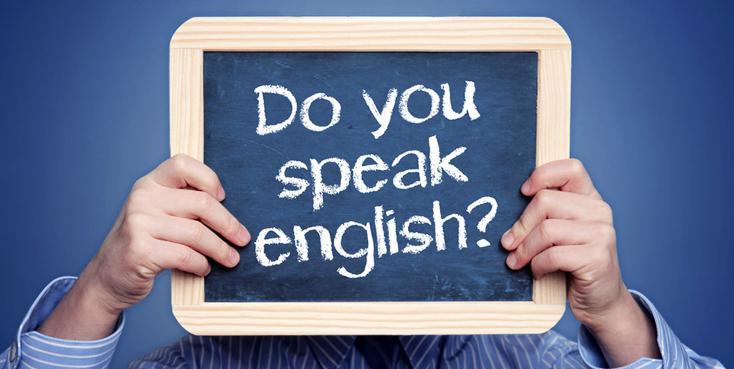 незнание базовой лексики;
 непонимание вопросов;
 длительное обдумывание простейших фраз, как признак отсутствия автоматизмов;
 неумение употреблять знакомый материал в новой ситуации;
 нестабильность результатов, как следствие недостаточной осознанности действий; 
выполнение упражнений наугад; 
пассивность на уроке, высокая отвлекаемость;
 постоянные переходы на родной язык.
Трудности при изучении английского языка:
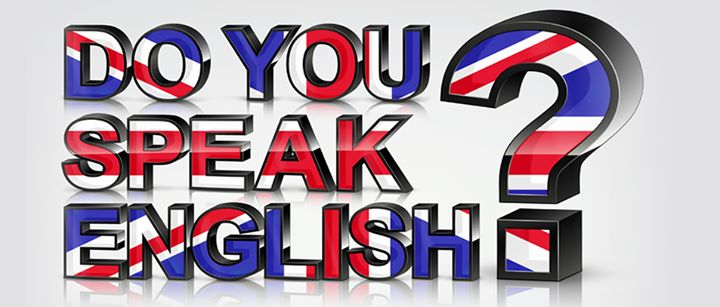 произношение межзубных звуков;
чтение сложных английских слов;
правописание; 
понимание речи на слух;
распознавание слова в измененной форме;
использование притяжательных и возвратных местоимений; 
образование степеней сравнения имен прилагательных и наречий;
построение спонтанного диалога в предложенной ситуации с опорой на известные речевые клише; 
использование знакомых слов для построения пересказа;
употребление отрицательных и вопросительных предложений;
распознавание различных времен английских глаголов и корректное их употребление.
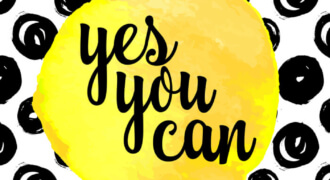 «плохая память», 

«слабое внимание»,

 «неумение думать»…
Профилактика неуспеваемости
Индивидуальная работа с неуспевающими на уроках английского языка.
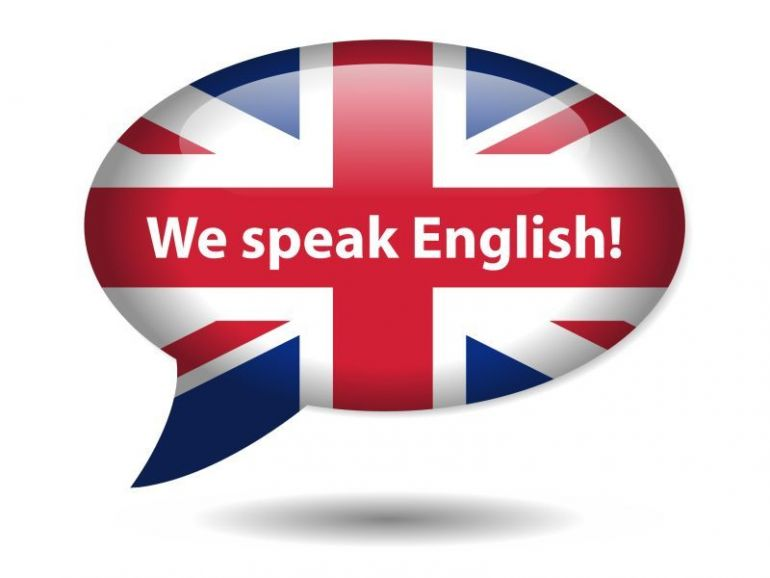